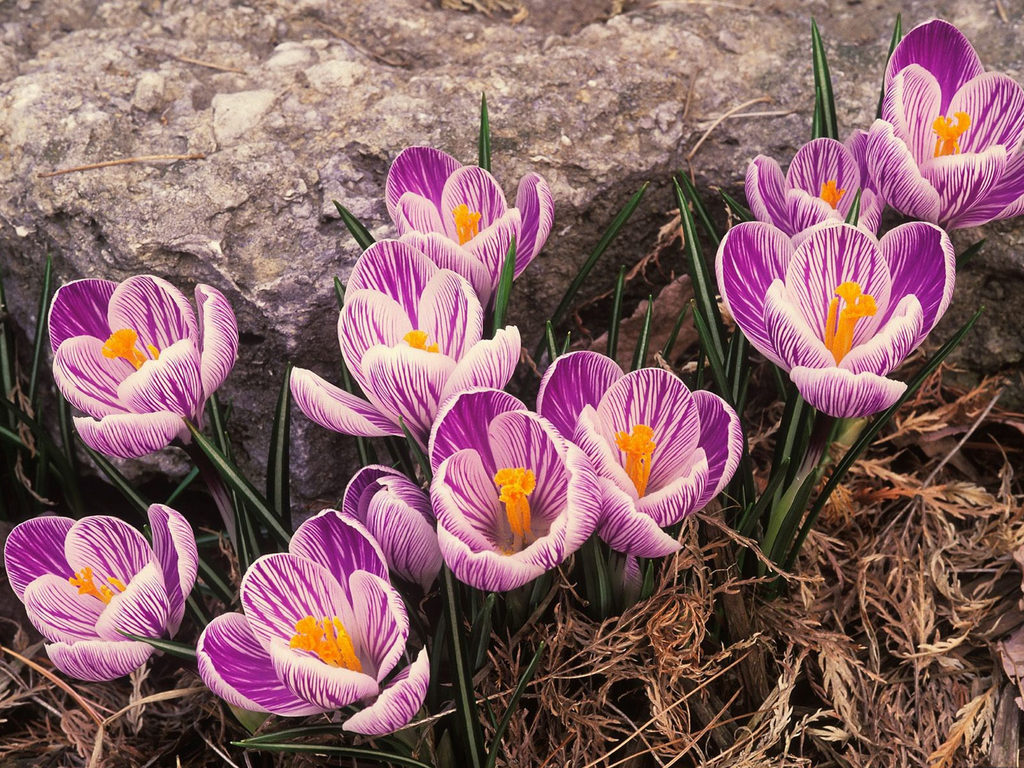 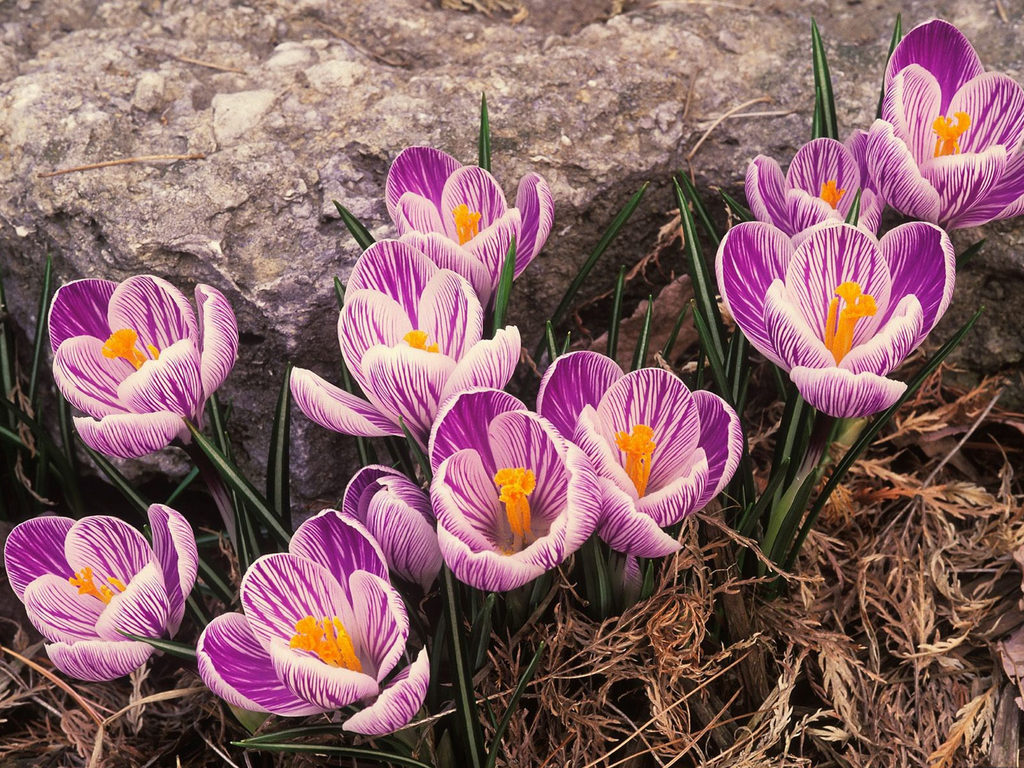 ПОЗДРАВЛЯЮ Magic mooN  с наградой
[Speaker Notes: Magic mooN]